Providing Health Care and Housing Services During COVID-19 to People Experiencing Homelessness

County of Santa Cruz – Homeless Persons Health Project
Joseph Crottogini, MPH
Health Center Manager
Homeless Persons Health Project
Homeless Persons Health Project115-A Coral St., Santa Cruz, CA 95060831-454-2080; HPHPReferral@santacruzcounty.us
The mission of the Homeless Persons Health Project is to eliminate homelessness by providing comprehensive health care and housing for everyone.
Healthcare for the Homeless, Patient Centered Medical Home
Primary Care, integrated behavioral health, substance use disorder services including medication-assisted treatment & acupuncture
12 bed recuperative care center
On-site medication dispensary
Benefits advocacy and money management program
Permanent Supportive Housing Programs
Housing Navigation and Case Management
Outreach + Harm Reduction Services, Narcan distribution program 
Project Connect – team for frequent users of the ER
Recuperative Care Center
Partnership with HPHP & Housing Matters

HPHP provides all medical services

Serves an average of 68 patients/year

Average length of stay is 50 days
[Speaker Notes: Services include access to 24-hour bed rest, showers, nutritious meals, safe storage of medications and medical supplies, pharmacy services and medication management support, transportation to medical appointments, care provided on site, primary medical services, integrated behavioral health and substance abuse care, establishment of a medical home as needed, self-care management of chronic conditions, eligibility assistance for health insurance, disability and other benefits, and housing case management.]
Permanent Supportive Housing
HPHP currently supports 93 clients in permanent supportive housing

Current clients have been housed an average of 5.5 years

Total of 195 clients receive case management from HPHP staff

Working with Coordinated Entry System
Housing Is Health
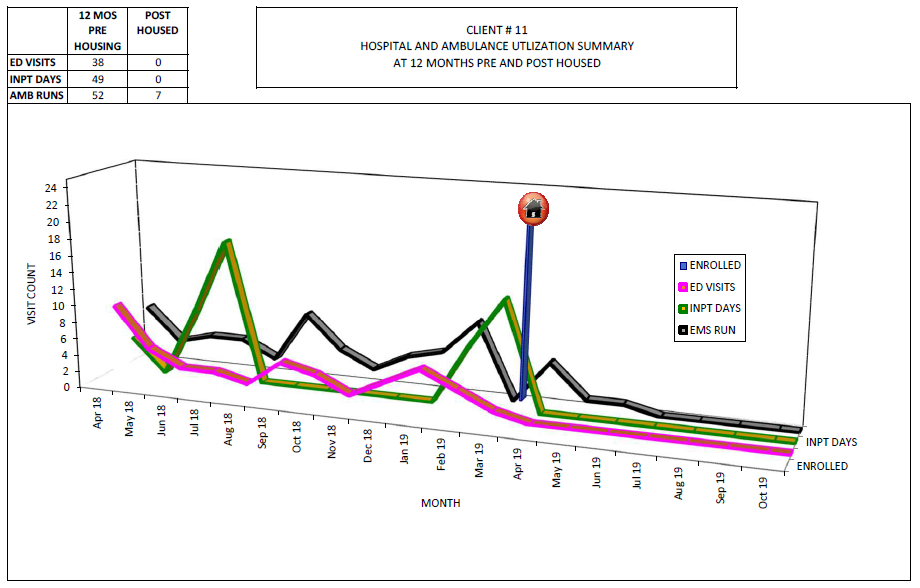 Homelessness & Risk for COVID-19
Medically Vulnerable
Congregate Settings
Advanced Age
Limited Ability to follow public health guidance
Stigma and discrimination
COVID-19 Recommendations for PEH
Establish isolation & quarantine (IQ) Space
Deliver services while in IQ 
Assist shelters with screening and preparation
Provide services to encampments & other unsheltered
Expanded testing protocols
Coordinate PPE & supplies
Continued access to food programs
Source – National Health Care for the Homeless. (2020). Needed Actions from Public Health & Emergency Response Systems. Issue Brief April 2020.
Adapting to COVID-19
Social distancing measures, hand washing, disinfecting, PPE
Testing for COVID-19
Telehealth/Telemedicine Appointments
Supporting Shelter In Place for Individuals without Shelter
Non-COVID-19 Clinical Care
[Speaker Notes: On Testing - When testing followed identification of a cluster, public health teams found high proportions of residents and staff members also had positive test results: Seattle: 17% clients/17% staff, Boston: 36% clients/30% staff, and San Francisco: 66% clients/ 16% staff. 

Tellingly, when testing was conducted in other Seattle shelters where only one previous case had been identified in each shelter, there was a low prevalence of infection (5% clients/ 1% staff). Similarly, when shelters in Atlanta conducted testing where no cases had been reported, a low prevalence of infection was also identified (4% clients/2% staff).]
Coordinating Shelter In Place (SIP) & Isolation/Quarantine (IQ)
24/7 COVID-19 Nurse On-Call line
Nurse visits at IQ Motels
Site visits at expanded shelter sites 
Coordinating prioritization of referrals for IQ
Barriers to Care
Homeless – no address

No phone

Transportation

Stigma in health care

Mental Illness, Substance Use, Trauma
Why Implement Outreach Teams?
Expand access to care – Reach most isolated, difficult to reach populations

Continuous Engagement

Preventative Medicine – Prevent outbreaks, decrease ER use

Low-cost to implement
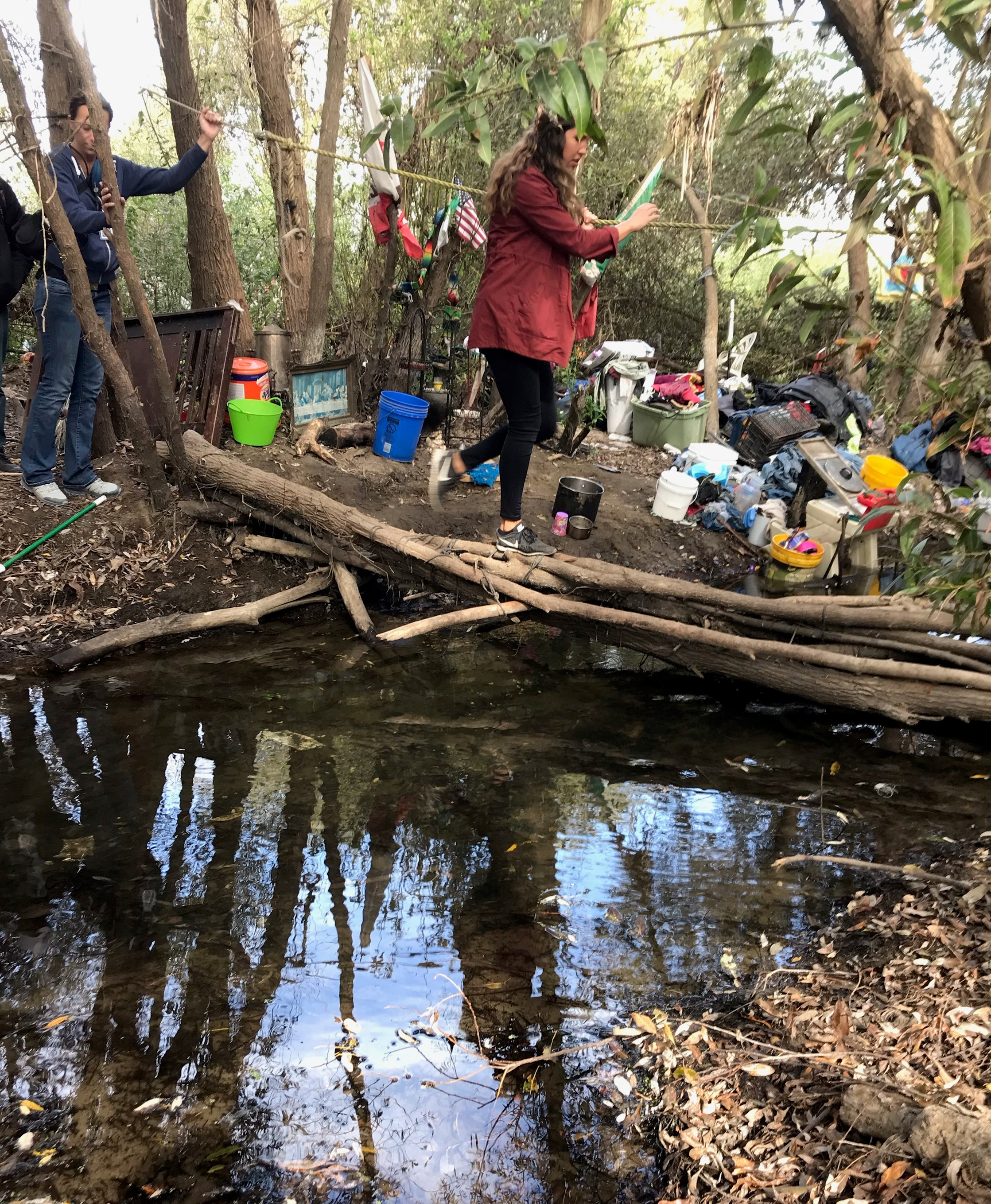 Effective Street Outreach
Street outreach staff receive regular training in evidence-based practices

Utilize harm reduction principles

 Liaison to housing services 

Coordinate with other agencies
[Speaker Notes: HOPES Team is one true MDT coordinating outreach efforts targeting individuals experiencing homelessness.  The County of Santa Cruz hired the consultant firm Focus Strategies to assist community leadership and key stakeholders to evaluate, align, and improve the countywide response to homelessness.  In one of their report, they found that while outreach does exist, it is not well coordinated between agencies, and recommended better coordination between other agencies to improve systematic response to homelessness that involves common goals, shared approach or protocols, understanding of geographic coverage, consistent data collection, and common outcomes.  The Homeless Persons Health Project expects to take a leadership position in the efforts to coordinate outreach activities within the Health Services Agency, as well as throughout the community with other agencies involved.  

Department of Housing & Urban Development, Department of Veteran Affairs, Department of Health & Human Services, and the National Alliance to End Family Homelessness produced several guidelines for effective outreach

Provide warm handoffs to coordinated entry or to shelter, housing, and service providers.]
Street Medicine
Expanded outreach efforts, working with Homeless Outreach Service Sites (HOSS)

Provided ~300 sleeping bags, 75 tents, 100’s of blankets and tarps, rain gear, 1000’s of pairs of socks, 2000 Narcan kits, and hygiene supplies to homeless population throughout the year

Gateway for volunteers and interns to expand service capacity and opportunities for learning and recruitment
[Speaker Notes: Continued support of Syringe Services Program at Santa Cruz Health Center on Emeline Avenue
Expanded outreach efforts - Salvation Army shelter locations in Santa Cruz and Watsonville, downtown Santa Cruz, River Street Camp, Watsonville Levee, and other areas]
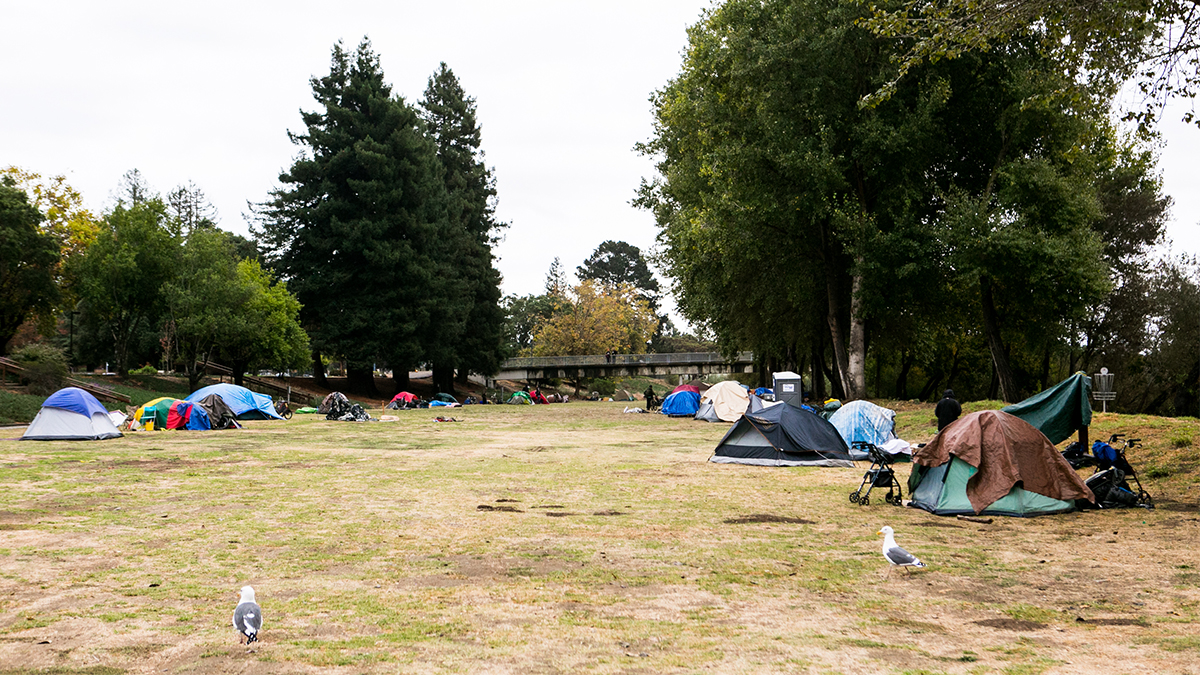 An Ecological Approach to Health Care – County of Santa Cruz Health Services Agency
Legal Assistance
Behavioral Health
Primary Care
Referrals
HIV/HCV Testing
MAT
Case Mgmt
HPHP Mobile Clinic – Street Medicine
SSP
Shelter
Naloxone
Wound Care
Coordinated Entry/Permanent Supportive Housing
IOP + Inpatient SUD Programs
Food
Image from Santa Cruz Good Times
Why Mobile Health Clinic?
2,000 mobile clinics located across the country.

Expanding access with 6.5 million visits annually.

Average return on Investment for mobile health is 12:1.

It is estimated that each mobile clinic results in 600 fewer Emergency Department visits every year.
[Speaker Notes: Average operational cost of a mobile program is $429k per year
On average each mobile health clinic saves 65 quality adjusted life years every year of operation.  This means that each visit they save on average $1,600 due to this prevention]